Beskrivning av förändringsprinciper för samverkan kring smart miljöinformation
Version 1.0
Naturvårdsverket är utsedd till utvecklings-                                  myndighet 2016-2018 för smartare miljöinformation
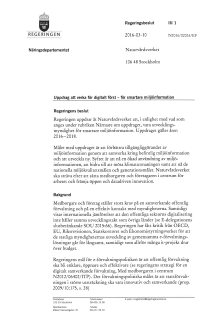 ”miljöinformation är en strategisk resurs i samhället, 
för företag, individ och myndighet”

Mål: förbättra tillgängliggörandet av miljöinformation

Syfte:
ökad användning av miljöinformationen
bidra till att möta klimatutmaningen och nå de nationella miljökvalitetsmålen och generationsmålet

Ska sträva efter att sätta medborgaren och företagaren i centrum  och främja öppen och datadriven innovation
[Speaker Notes: http://www.naturvardsverket.se/Miljoarbete-i-samhallet/Miljoarbete-i-Sverige/Regeringsuppdrag/Digitalt-forst--smartare-miljoinformation/]
Naturvårdsverket är utsedd till utvecklings-                                  myndighet 2016-2018 för smartare miljöinformation
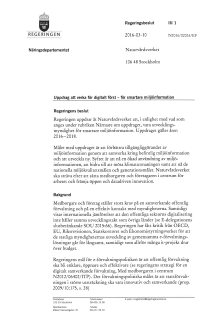 ”miljöinformation är en strategisk resurs i samhället, 
för företag, individ och myndighet”

Mål: förbättra tillgängliggörandet av miljöinformation

Syfte:
ökad användning av miljöinformationen
bidra till att möta klimatutmaningen och nå de nationella miljökvalitetsmålen och generationsmålet

Ska sträva efter att sätta medborgaren och företagaren i centrum  och främja öppen och datadriven innovation
Uppdraget slutredovisas i februari 2019 – då arbetar Naturvårdsverket på ett nytt sätt och samverkar med andra i forum som är beständiga över tid!
[Speaker Notes: http://www.naturvardsverket.se/Miljoarbete-i-samhallet/Miljoarbete-i-Sverige/Regeringsuppdrag/Digitalt-forst--smartare-miljoinformation/]
Styrningen av informationshantering är omfattande
Århuskonventionen
UNFCCC
Hållbarhetsmålen
CBD
Klimatmålen
A&HD
IED
New EIF
eGovernment Action Plan
MCPD
GDPR
PSID
Tallinn Declaration
INSPIRE
eIDAS
E-Förvaltnings-
strategin
Miljömålen
Digitaliserings-strategin
Nya OSL
eSam:s Principer
Nya Förvaltningslagen
Nya Kommunallagen
[Speaker Notes: UNFCCC = klimatkonventionen
Århuskonventionen om allmänhetens rätt till miljöinformation, rätt till deltagande i myndigheternas processer och rätt till rättslig prövning av myndigheternas beslut.
CBD = konventionen om biologisk mångfald
A&HD = Art- och habitatdirektivet
IED = Industriemissionsdirektivet
MCPD = Direktivet om medelstora förbränningsanläggningar
INSPIRE = Direktivet om upprättande av en infrastruktur för rumslig information i Europeiska gemenskapen
GDPR = EU:s dataskyddsförordning
eIDAS = EU:s förordning om elektronisk identifiering och betrodda tjänster för elektroniska transaktioner 
PSID = Direktivet om vidareutnyttjande av information från den offentliga sektorn
OSL = Offentlighets och sekretesslagen
eGovernment Action Plan (eGAP) = EU:s strategiska styrning av digitaliseringen av offentlig sektor (fokus förändring av myndigheter)
EIF = EU:s ramverk för interoperabilitet (fokus tjänster)
Tallinn Declaration = Ministerdeklaration där EU:s medlemsstater bejakar eGAP och EIF och lovar insatser fram till 2022. Innehåller principer för användarcentrerad utveckling och användning av tjänster. (fokus tjänster)
E-förvaltningsstrategin = ”Med medborgaren i centrum”, svensk strategi från 2012.
Digitaliseringsstrategin = ” För ett hållbart digitaliserat Sverige - en digitaliseringsstrategi”, svensk strategi från 2017. Innehåller vision, mål, delmål…
eSams principer = Nationella principer för digital samverkan. Under omarbetning…]
Nio inriktande förändringsmål för vartvi* strävar i samverkan om miljöinformation
Överenskommet 2017-10-27
* Med Vi avses organisationer i offentlig sektor som har behov av att samverka om miljöinformation.
Vad menar vi med principer, varför behöver vi dem?
”Målen talar om vart vi ska, men HUR tar vi oss dit?”
Princip = fundamental utgångspunkt för beslutsfattande eller uppförande
(ISO 26 000; Socialt ansvarstagande)
Principer kan användas som stöd för ställningstaganden i det löpande arbetet, förekommer redan idag inom t ex:

Ekonomisk redovisning (”Väsentlighetsprincipen”, ”Periodiseringsprincipen” et c)
Offentlig rätt (”Legalitetsprincipen”, ”Proportionalitetsprincipen” et c)
Genteknik (”Människovärdesprincipen”, ”Autonomiprincipen” et c)

(Jämför exempel från webbinarium 26 januari:
Ett trivsamt hem (”Rensningsprincipen”, ”Städprincipen” et c))
Behov av förutsägbarhet kring VAD vi ska samverka om och HUR vi ska samverka – gemensamma principer
förändring
vägledande förändringsprinciper
inriktande förändringsmål
VAD-principer är vägledande för att hamna rätt ”i sak” mot förändringsmålen. 
HUR-principer är vägledande för att omforma arbetssättet till förändring i samverkan.
tid
~ 5-10 år
9 förändringsprinciper för samverkan kring smart miljöinformation – version 1.0
Vi beskriver vad vi åtar oss
Vi följer ordinarie ansvar
Vi utvecklar ur ett helhetsperspektiv
Vi återbrukar innan vi nyutvecklar
Vi strukturerar information
Vi digitaliserar utifrån reella behov
Vi bejakar samhällsförändringen
Vi påverkar utformning av rättsakter
Vi använder arkitekturstyrning i förändringsarbetet
Naturvårdsverket | Swedish Environmental Protection Agency
2018-05-06
8
[Speaker Notes: Legalitetsprincipen: Den offentliga makten utövas under lagarna (Kungörelse (1974:152) om beslutad ny regeringsform 1 kap 1§)]